مملكة البحرين
وزارة التربية والتعليم
مدرسة سلماباد الإبتدائية للبنات
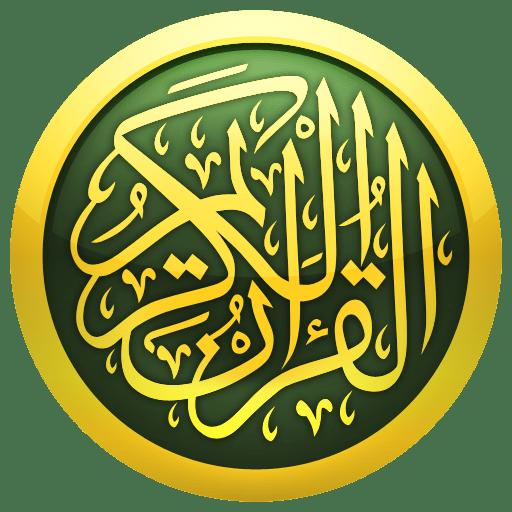 رؤية المدرسة:
نطور، نشجع، ننتج معًا لخدمة؛
 لخدمة الوطن.
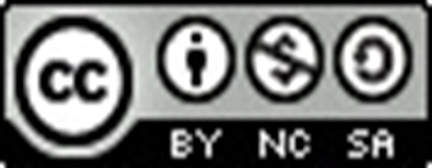 سورة التوبة
للصف الخامس الإبتدائي
إعداد مدرسة المادة:
أ. سميرة جاسم ثامر.
https://www.liveworksheets.com/ho1937826vi
إثراء لدرس سورة التوبة بتطبيق برنامج Liveworksheets